Lab 5: Convolution and Image Processing
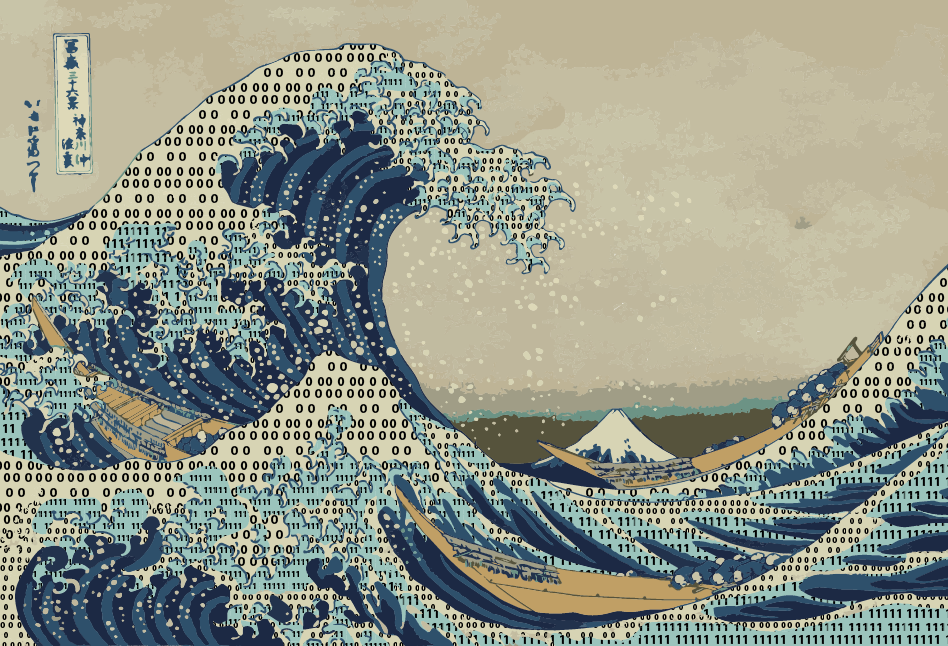 [Speaker Notes: The data tsunami is coming. Are you ready?
In reality, this is a multi-dimensional wave]
The cousin problem
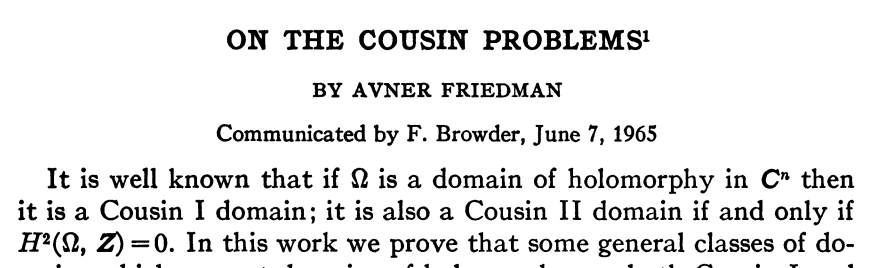 [Speaker Notes: Did you know that?]
Convolution as a moving average
5
5
5
5
3.5
7
6
2.5
Kernel
“Valid”
“Valid”
Edge artifacts, due to zero-padding, making output longer
Edge artifacts, due to zero-padding, making output longer
3.3
3.3
6.7
3.3
5.7
4.7
6.3
4
1.7
[Speaker Notes: 5 things to see:
1. Convolution with a symmetric kernel amounts to smoothing
2. Two simple solutions to edge issues: Zero-pad or take only the “valid” part
3. Zero-padding: Result is n+(k-1) long. 
4. Valid: Result is n-(k-1) long.
5. Even length kernels shift the result weirdly. Use odd numbered kernel lengths. Result is in the middle of the numbers.]
1D convolution to smooth a time series
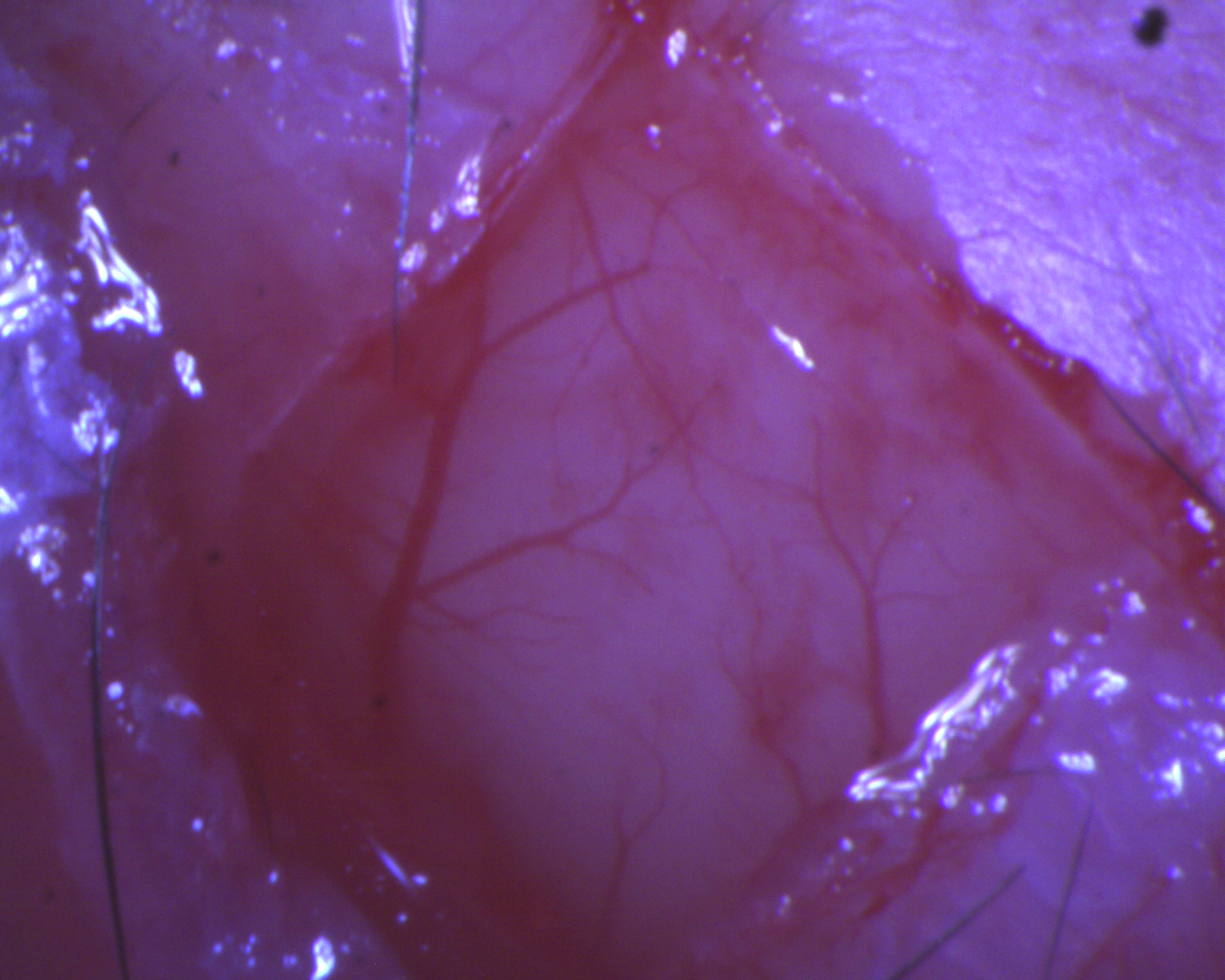 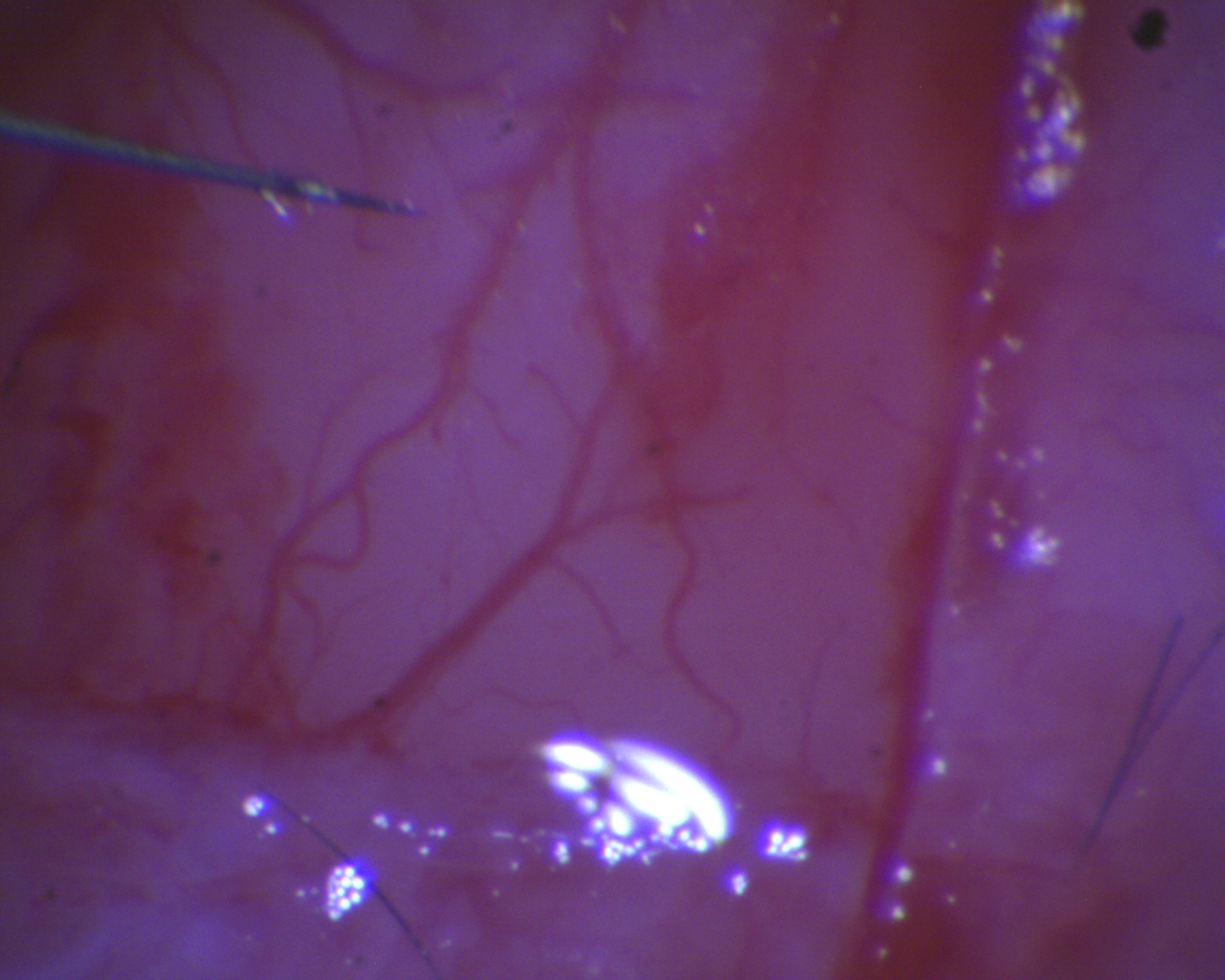 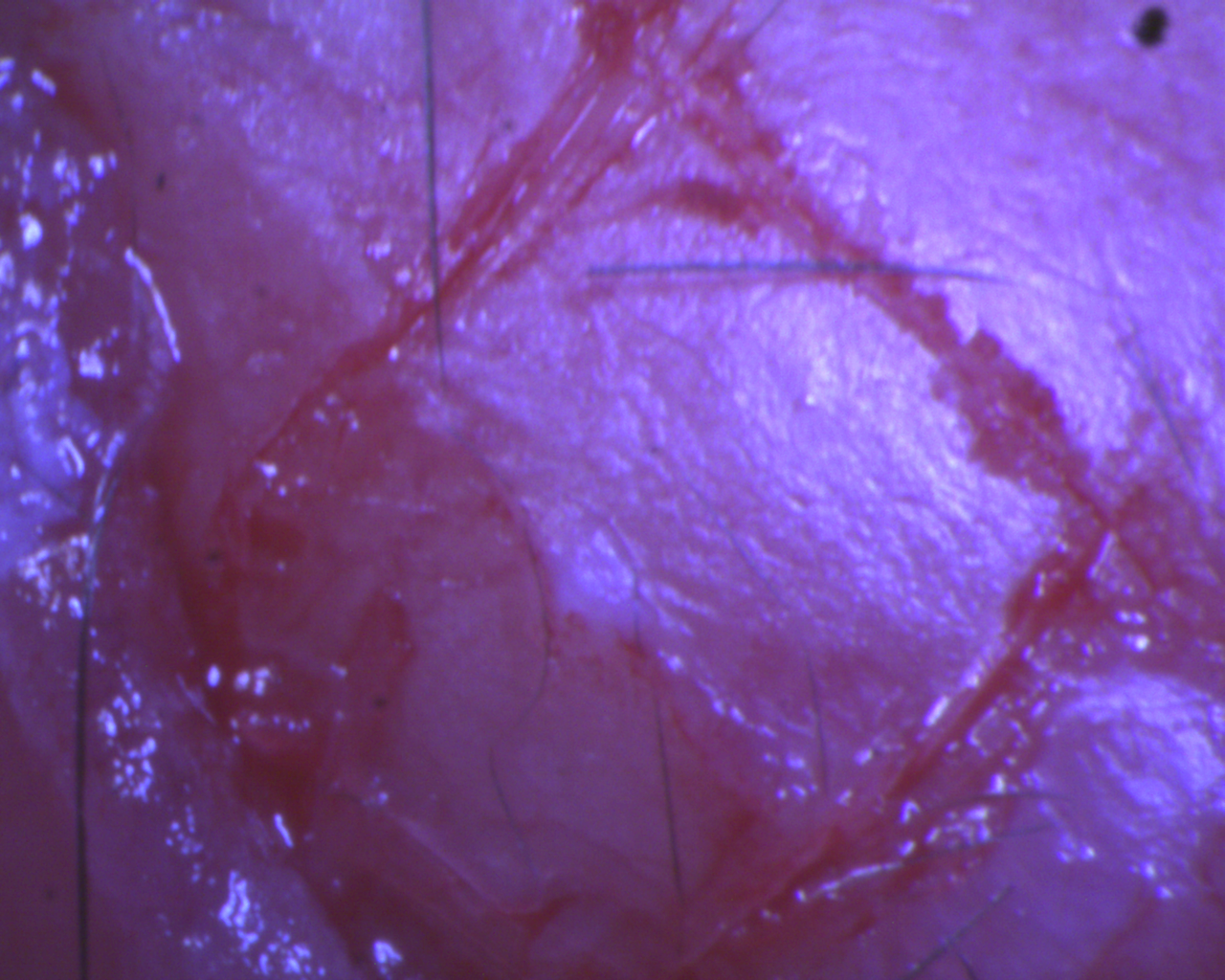 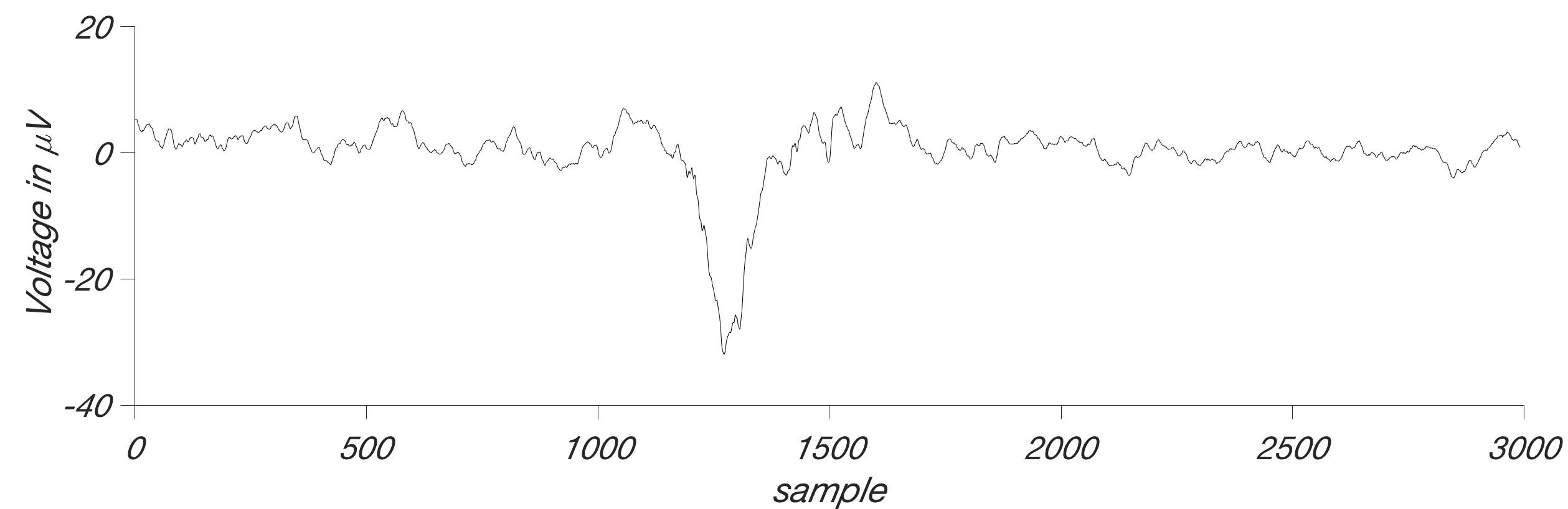 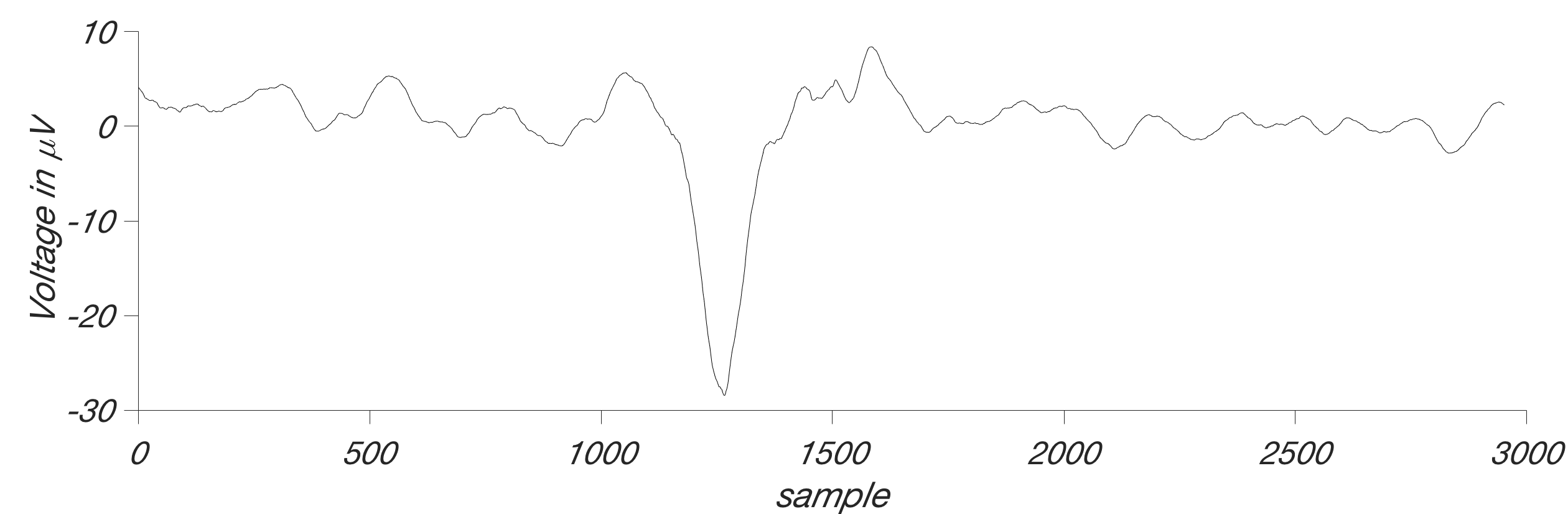 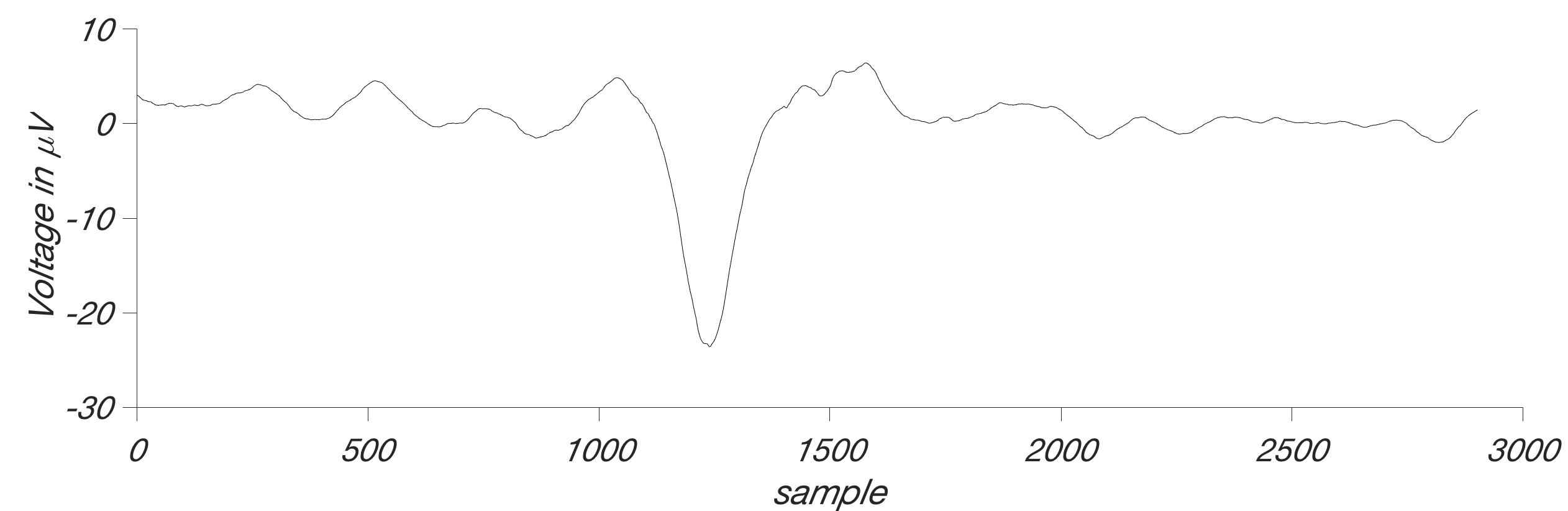 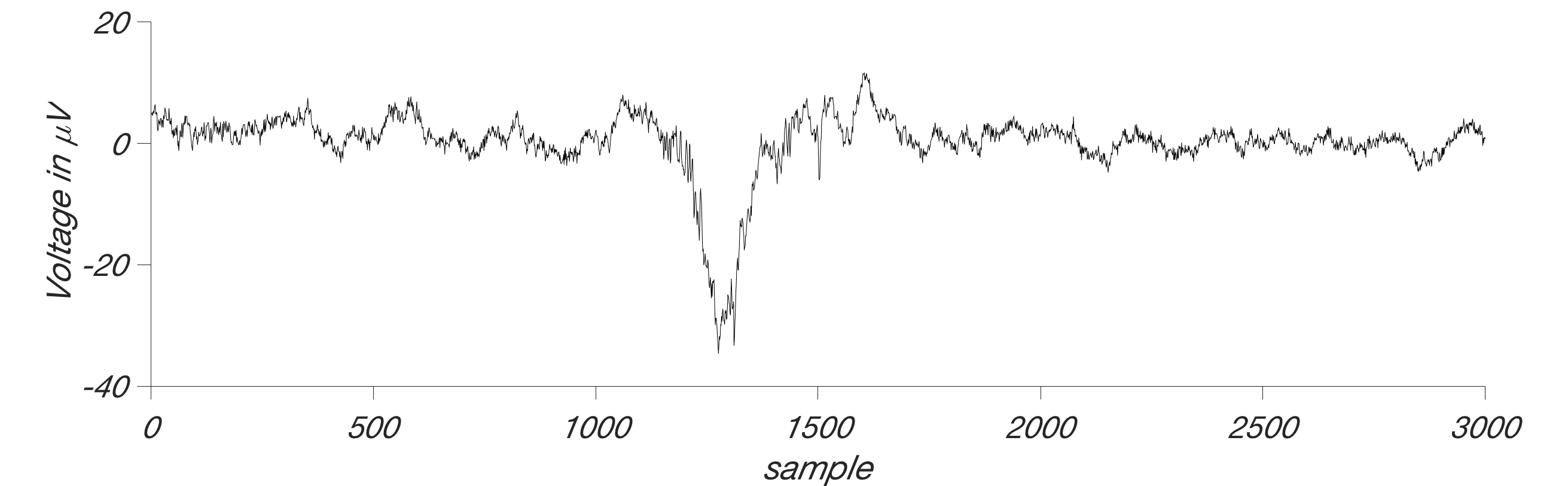 [Speaker Notes: Iraq. Euphrates, Tigris. Oil drilling. Open up the lid. 
1D = time, usually]
2D convolution for image processing
Input
Output (normalized)
1
2
3
3
4
4
5
6
6
7
7
8
9
1
2
4
5
1
2
3
5
6
1
Kernel
4
5
7
8
1
5
6
8
9
1
[Speaker Notes: Iraq. Euphrates, Tigris. Oil drilling. Open up the lid. 
2D = space, usually]